10911: Forming Quiz Teams
★★★☆☆
題組：Problem Set Archive with Online Judge
題號：10911: Forming Quiz Teams
解題者：程琪薰
解題日期：2022年6月2日
題意：給定一個正整數 N (0<=N<=8)，再給2*N組名字與xy座標，兩個座標之間距離為直線距離，讓其中兩兩配對求最小總距離
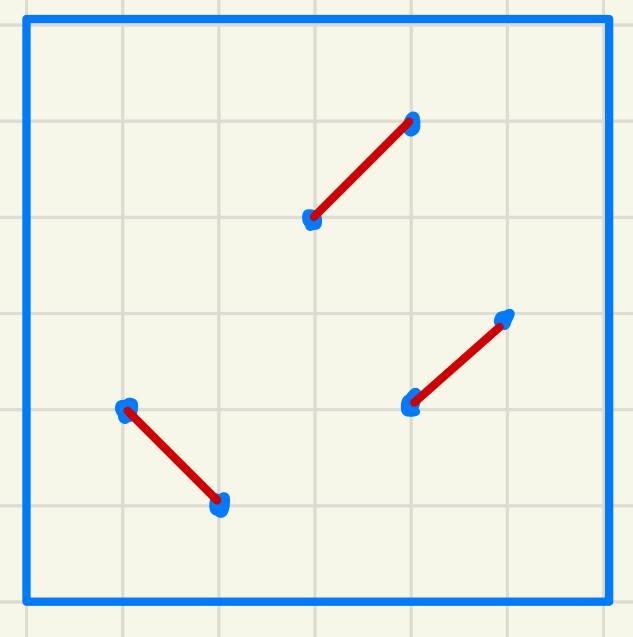 1
題意範例：   
	5
	sohel 10 10 
	mahmud 20 10 
	sanny 5 5 
	prince 1 1 
	per 120 3 
	mf 6 6 
	kugel 50 60 
	joey 3 24 
	limon 6 9 
	manzoor 0 0 
	1 
	derek 9 9 
	jimmy 10 10
	0
output:
	Case 1: 118.40
	Case 2: 1.41
2
解法：狀態壓縮建立bottom-up dp
解法範例：
dp[state]: state狀態下的最佳解
state: 000001  000010  000011  …  111111
5             4             3             2             1             0
dp[001111]: min(dp[000011] + dis[3][2], dp[001111]);
最後取dp[111111]即為答案
3
討論：
	(1) 狀態壓縮適合用在小規模的NP-complete問題，
4